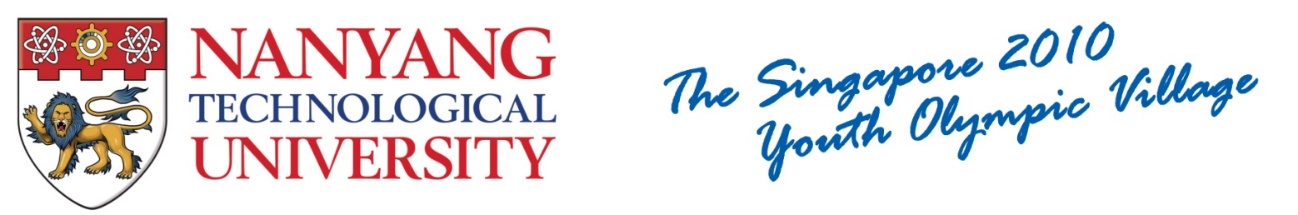 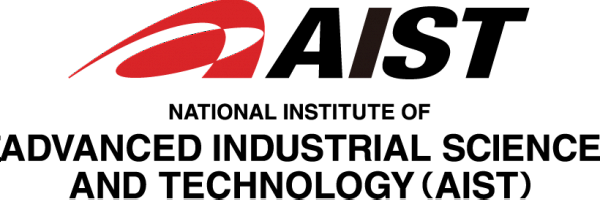 Street-to-Shop Shoe Retrieval with Multi-Scale Viewpoint Invariant Triplet Network
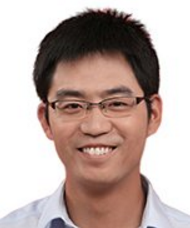 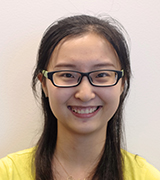 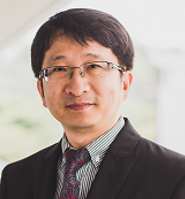 Huijing Zhan1
Boxin Shi2
Alex. C. Kot1
1Rapid-Rich Object Search Lab, Nanyang Technological University,
2Artificial Intelligence Research Center, National Institute of Advanced Industrial Science and Technology (AIST)
[Speaker Notes: Good afternoon, everyone! Today I am going to present the work “street-to-shop shoe retrieval with multi-scale viewpoint invariant triplet network”. 
My name is Boxin Shi from National Institute of AIST in Japan. This work is a collaboration with Huijing Zhan and Prof. Alex Kot from Nanyang Technological University.]
Outline
Problem and Challenges
Motivation
Cross-Domain Shoe Retrieval Framework
The Proposed Method
Dataset
Experimental Results
Summary
[Speaker Notes: This is the outline of the presentation. I will first introduce the problem and challenges, followed by the motivation. Then I will describe the cross-domain shoe retrieval framework as well as the proposed method. Afterwards, the statistics about our constructed dataset are mentioned, followed by the experimental results performed on the dataset. Finally, I will summary the presentation.]
Problem and Challenges
Street-to-shop shoe retrieval: given a real-world shoe photo, find the same item online


Challenges
Clean vs diverse backgrounds
Limited vs variant poses
Scale differences
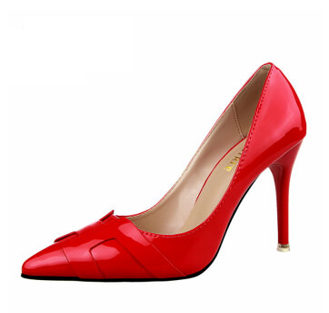 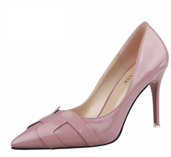 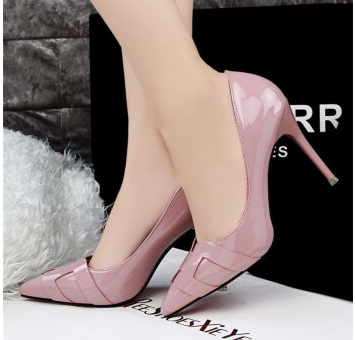 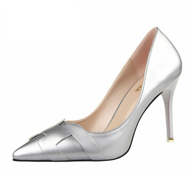 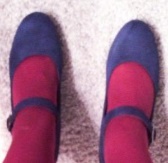 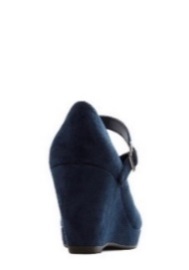 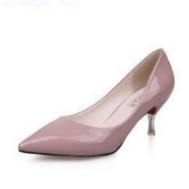 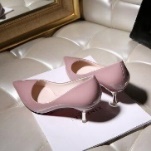 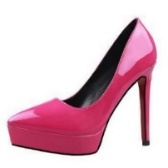 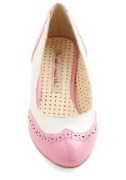 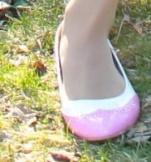 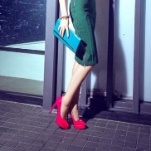 Large Euclidean distances of 
even matched pairs
Learn an effective feature embedding 
for shoes reflecting similarity
3
[Speaker Notes: In this work, we deal with the task of street-to-shop shoe retrieval problem. Given a real-world photo depicting a shoe,  we aim to find exactly the same item in online shops as shown in the figure. There are large visual discrepancies between online shop images and daily shoe photos as shown on the right figure. The differences are summarized into the following three aspects, which bring three challenges to the street-to-shop retrieval problem:

1) Online shop photos are usually captured in the white clean background, however, shoes in the daily photos have more diverse backgrounds.
2) Online shoe photos are captured from several fixed poses while daily photos have arbitrary poses.
3) Online and street shoe photos have large scale differences.

The above-mentioned differences make the task highly challenging, which might make the feature distances between the same shoes even larger than those of different shoes. Thus, this motivates us to learn an effective feature embedding for shoes reflecting their mutual similarity.]
Motivation
Similarity Learning between the same shoes and different shoes




Viewpoint Invariance


Scale Invariance
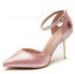 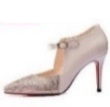 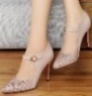 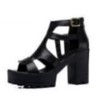 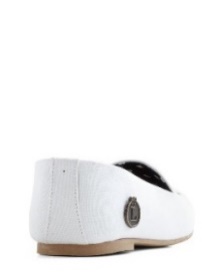 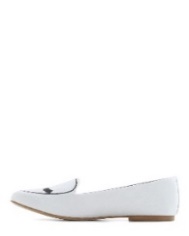 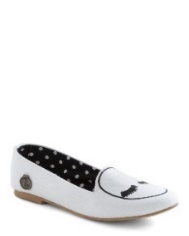 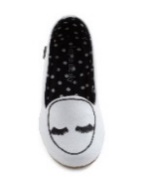 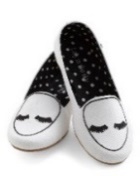 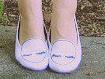 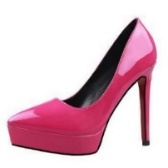 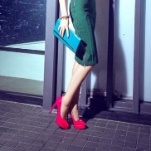 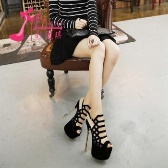 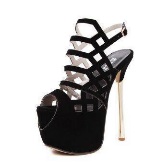 4
[Speaker Notes: But how to design the criteria for learning the feature embedding? The aforementioned challenges motivate us to learning the features which satisfy the following three conditions.

The first is to achieve the similarity learning between the same shoes and different shoes. Images of the same shoes are clustered. For example, the street domain and online store image of this high heel shoe. Meanwhile, images of different shoes are pushed away (like the two heeled shoe images in red rectangles).

The second motivation is viewpoint invariance. Different viewpoint images for the same shoe are clustered and pulled closer.

The third motivation is that learned features should be scale invariant. Images of varying scales for the same shoes should have similar feature representation.]
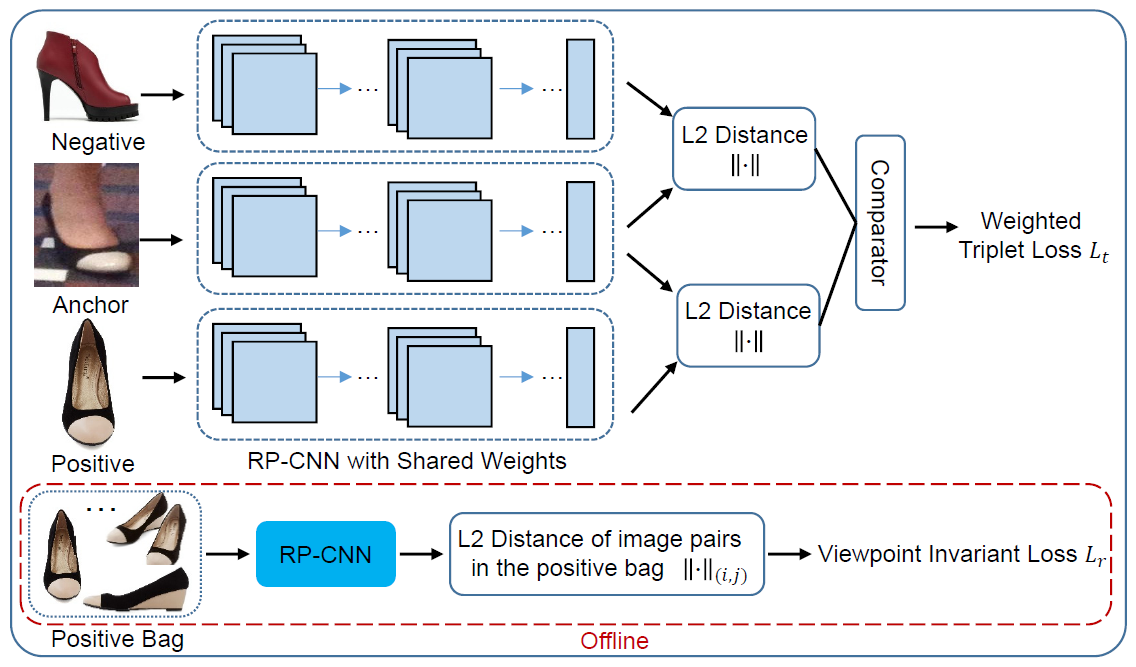 Pipeline
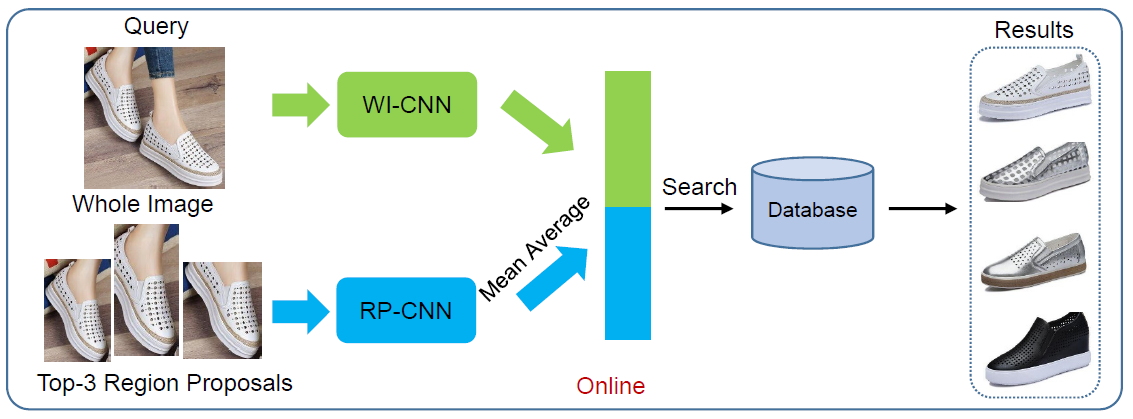 5
[Speaker Notes: Considering the above-mentioned motivation for designing the feature embedding for shoes, we design a cross-scenario shoe retrieval framework, whose pipeline is shown here. 

In the offline stage, we are inspired by the triplet-based network with the anchor, positive and negative images. Based on whether the triplets are coming from the same domain or different domains, we propose a weighted triplet loss, Lt here. Then we consider the view invariance of shoes by minimizing the mutual feature distances of different viewpoint images for the same shoes, denoted as positive bag in the figure.  The viewpoint invariant loss is denoted as Lr. With these new loss functions, we learn the deep feature embedding network for shoes. Taking the scale difference into account, we independently train the multi-scale triplet network WI-CNN with the whole images and RP-CNN with high-quality region proposals.

In the online retrieval stage, we localize the shoes with high-quality region proposals to mitigate the cluttered backgrounds and the top-3 region proposals are selected for feeding into the RP-CNN. The whole query image is fed into the WI-CNN. Then the feature representation for the query image is a concatenation of the mean averaged features activated from RP-CNN and WI-CNN. Finally, the similarity is evaluated based on the L2 distance between the query and database images.]
Proposed Method: Embedding Network
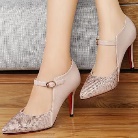 Convolutional Layers
Pooling
Layers
ReLU Layers
Fully Connected Layers
…
…
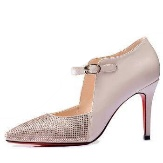 Convolutional Layers
Pooling
Layers
ReLU Layers
Fully Connected Layers
…
…
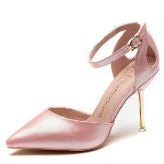 ReLU Layers
Fully Connected Layers
Pooling
Layers
Convolutional Layers
…
…
The Embedding network with shared parameters
6
[Speaker Notes: The components of the embedding network is shown here. Given a triplet of images (i1, i2, j2) here i1 is the anchor image, i2 is the positive image and j2 is the negative image. We wish to learn a deep embedding network f(.),  which maps an input image x to a point into the D-dimensional Euclidean space.]
Proposed Method: Triplet Network
To conquer Challenge 1: Similarity Learning
7
[Speaker Notes: Now I introduce our solution to conquer the first challenge that is to achieve the similarity learning between the same and different shoes.

The goal of the loss  function is to minimize Euclidean positive distances d+ between f(i1) and f(i2) of the matched pairs (denoted as the black and green lines in the figure), while maximize the negative distances d- between f(i1) and f(j2), denoted as black and red lines in the figure.

We normalize the feature distances to have the unit norm rather than the features utilizing the softmax layer built on top of the feature distances. Thus our aim is to minimize the loss represented as (1-d-)^2 + d+^2. In this way, we achieve our goal to minimize d+ and maximize d-.]
Proposed Method: Weighted Triplet Loss
Triplets from the same domain




Triplets from different domains
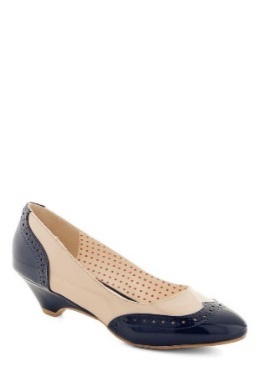 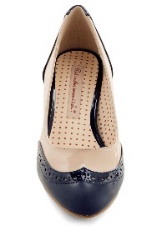 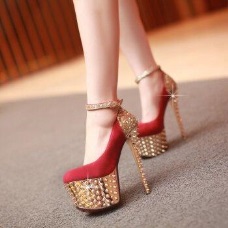 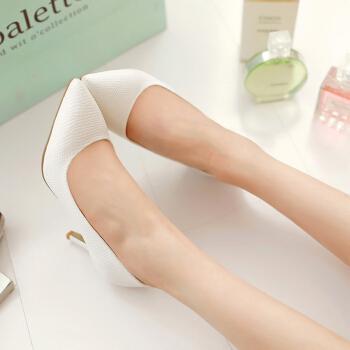 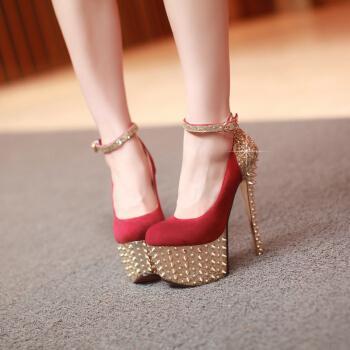 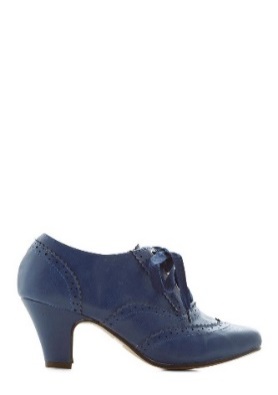 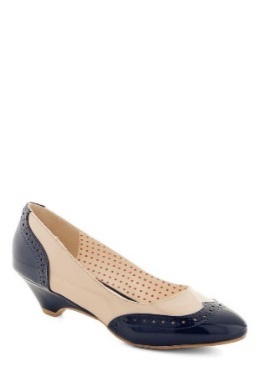 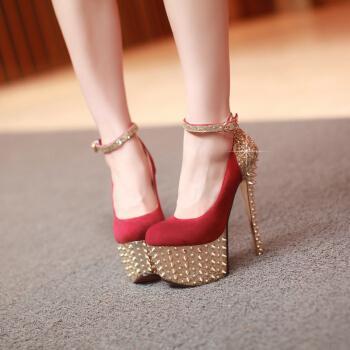 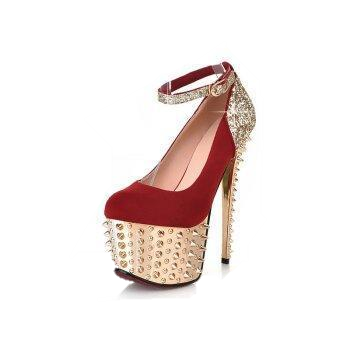 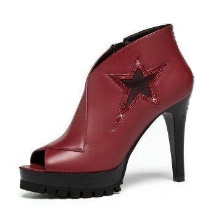 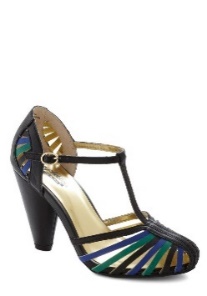 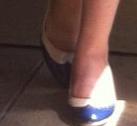 8
Proposed Method: Viewpoint Invariant Loss
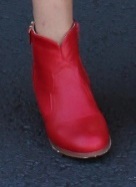 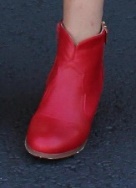 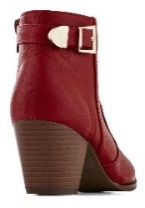 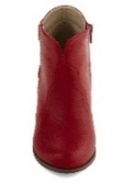 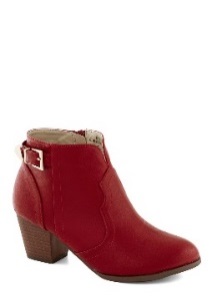 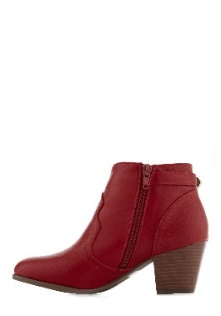 …
…
Shop Scenario (positive bag)
Street Scenario
The features in positive bag: similar with each other
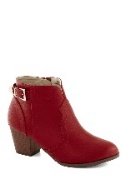 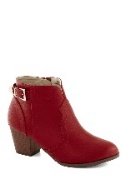 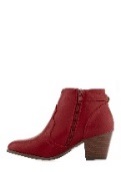 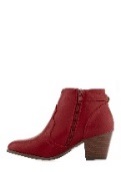 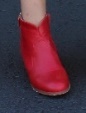 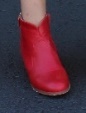 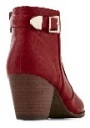 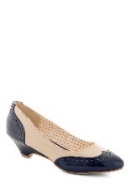 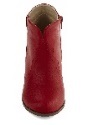 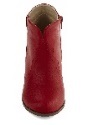 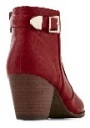 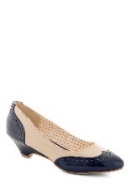 Viewpoint
 invariant loss
Weighted 
triplet loss
Viewpoint Invariant Triplet Network
9
Proposed Method: Viewpoint Invariance
To conquer Challenge 2: Rotation Invariance
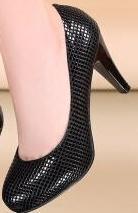 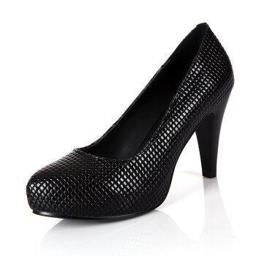 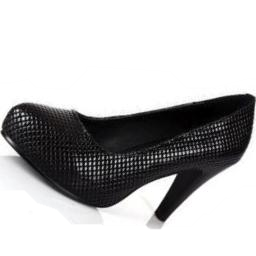 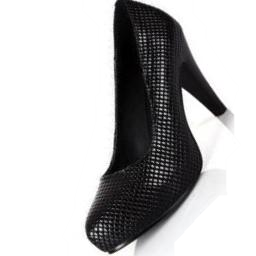 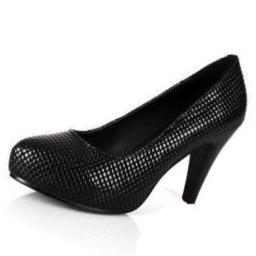 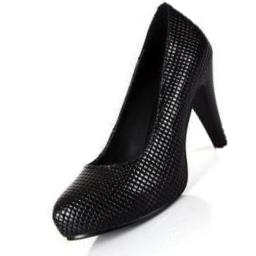 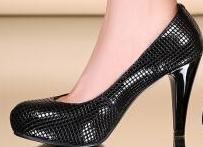 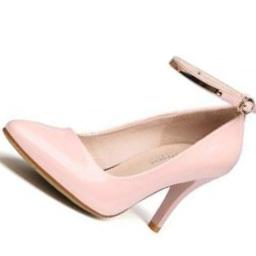 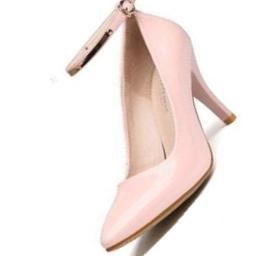 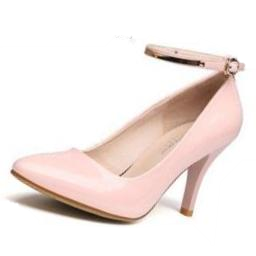 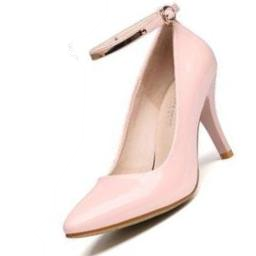 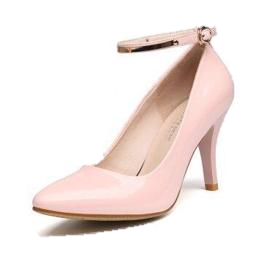 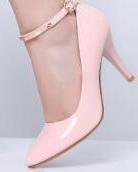 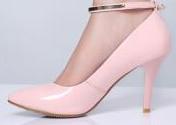 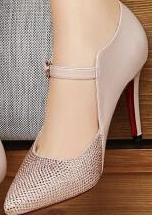 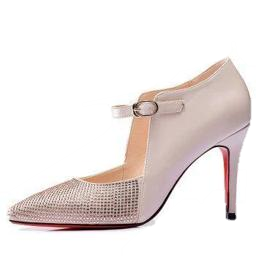 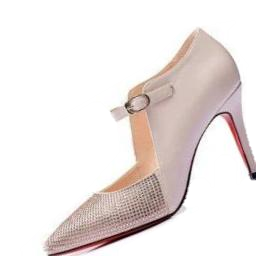 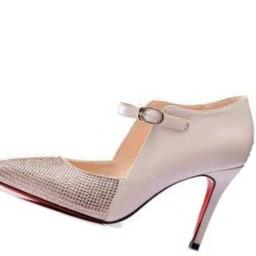 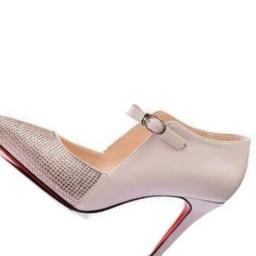 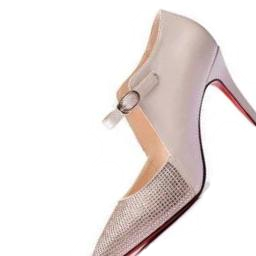 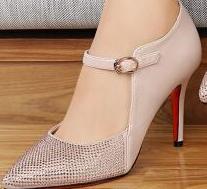 10
[Speaker Notes: To further increase the network’s invariance to viewpoint change, we also augment the data by rotating the online shop image from -40 degree to +40 degrees. We assume the rotation between the street image and online shoe image is a relative shift, thus the rotation is merely performed on the online shoe images.]
Proposed Method: Retrieval Stage
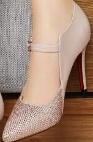 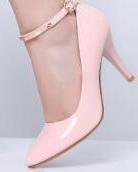 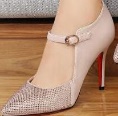 To conquer Challenge 3: Scale Invariance
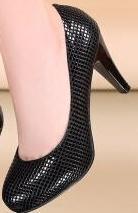 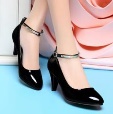 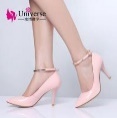 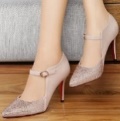 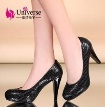 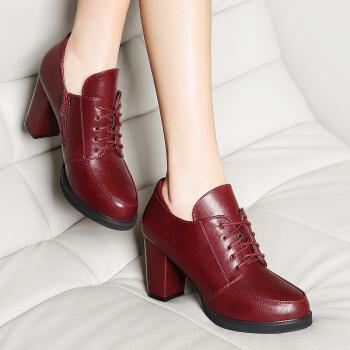 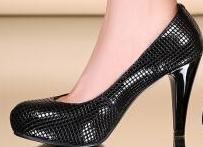 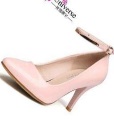 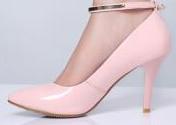 Whole Image Based CNN
(WI-CNN)
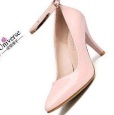 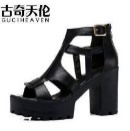 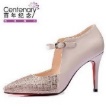 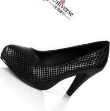 Query image
Region Proposal Based CNN
(RP-CNN)
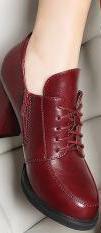 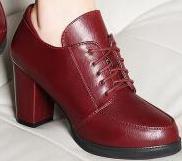 Top-3 scored region proposals
11
[Speaker Notes: To make the representation of shoes scale invariant, we train the viewpoint invariant triplet network independently with two scales of images. For the training procedure of WI-CNN, it contains the street images with the whole image as the input. However, for RP-CNN, they are fed with the high-quality region proposals, which usually contain an individual shoe. 

Given a query image from street scenario, the whole image are fed into the WI-CNN for achieving f_{WI}. Then the initially generated region proposals are ranked in descending order and the top-3 scored candidates are chosen as the high-quality region proposals for feeding into the RP-CNN; mean average of three regions are denoted as f_{RP}. Finally f_WI and f_RP are concatenated together to form the feature representation.]
How to Generate the High-Quality Region Proposal
Edgebox 
score
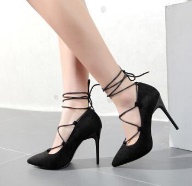 Edgebox[1]
…
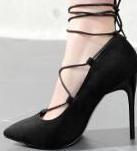 Score 
Ranking
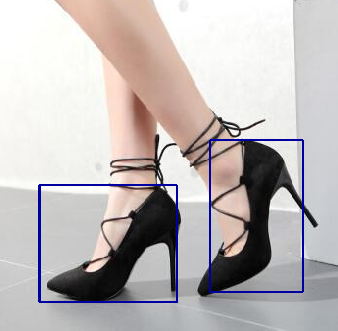 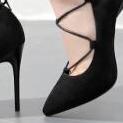 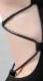 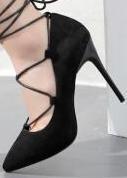 DPM[2]
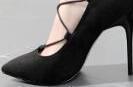 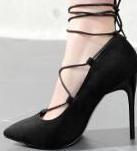 Foreground/
background
CNN detection score
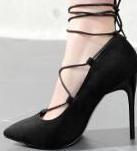 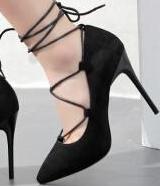 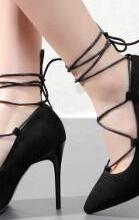 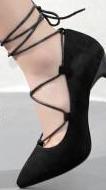 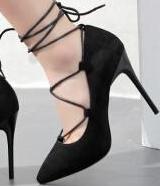 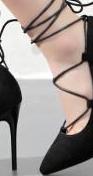 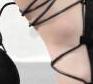 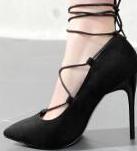 DPM overlapping score
DPM detections
Particular region proposal
RankSVM
[1] C. Zitnick and P. Dollar, Edge boxes: Locating object proposals from edges, ECCV 14
[2] P. Felzenszwalb et al., Object detection with discriminatively trained part-based models, TPAMI 10
12
[Speaker Notes: So here comes another question, how do we generate the high-quality region proposals? The key idea is illustrated here: given a daily photo, we first utilize the EdgeBox algorithm to produce an initial pool of region proposals which might contain a lot of noisy ones. Then we develop a quality score evaluation and ranking algorithm to re-rank the quality score of each proposal. The quality score of a particular region proposal is assessed by three aspects: the edgebox score, the CNN detection score and the DPM overlapping score with the proposal as shown above. Here in the bottom figure, the blue bounding box indicates the DPM detections, and the green bounding box is the particular region proposal. 

Then it comes to the question how we utilize these three scores to compute the quality score for ranking ? 

Assuming there are two region proposals i and k, if the region proposal i has a larger overlapping score with the groundtruth compared to k, then u_i is larger than u_k in this figure. Moreover, i has a large quality score than k, denoted as J_i > J_k. Here h_i and h_j are the concatenation of the three scores. Then we employ the rankSVM algorithm to learn the quality scores and the weighting matrix for each of the three scores introduced just now.]
Street-to-Shop Dataset
Data
14341 street scenario images
12652 shop scenario images (Jingdong and Amazon)
Query and Reference Gallery Shoe Set
5021 daily life shoe images and 9500 online store images
Each shoe has different demonstrations of daily shoe photos
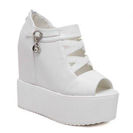 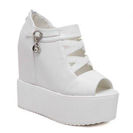 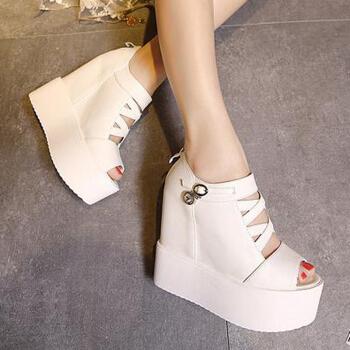 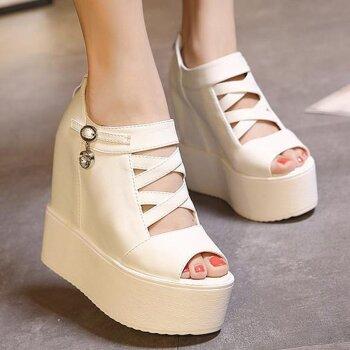 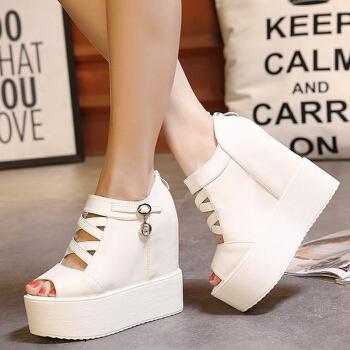 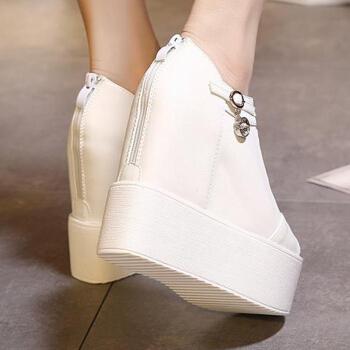 Example Query and Reference Shoe Images of Shoe #4000
13
[Speaker Notes: To train the proposed network and evaluate the algorithm, we build a street-to-shop dataset.
In our dataset, we have 14341 shoe images from the street scenario and 12652 images from the online store from Jingdong and Amazon. For evaluating the retrieval performance, 5021 daily shoe photos are used as the query and the 9500 online shop images are used in the reference gallery.

For each shoe item, there are about 2-4 different viewpoint online shop images and 2-6 street shoe images (each shoe image contains a pair of shoes), thus there are about 4-12 cropped single shoes images.]
Experimental Results
WI-CNN Embedding Feature:  the whole image as the input
RP-CNN Embedding Feature: the top-1 selected region proposal
Proposed Method: the whole image and the top-3 selected region proposal

[1] M.H. Kiapour et al., Where to buy it: Matching street clothing photos in online shops” ICCV15
[2] E. S. Serra and H. Ishikawa, “Fashion Style in 128 Floats: Joint Ranking and Classification using Weak Data for Feature Extraction”, CVPR 16
[3] X. Wang et al., Matching user photos to online products with robust deep features, ACM MM 16
14
[Speaker Notes: The result here presents the top-20 retrieval accuracy on our dataset and it shows the proposed method outperforms state-of-the-art methods. 

Note our method produces about 10% higher accuracy than the methods published in recent years.

We further test the performance of using different feature embedding for our algorithm.
Here WI-CNN embedding feature utilizes the whole image as the input for evaluating the retrieval accuracy. Meanwhile, RP-CNN embedding feature utilizes the top-1 scored region proposal. As to our proposed method, the whole image and the top-3 scored selected region proposal are integrated to compute the overall feature representation and final accuracy.]
Retrieval Examples
Retrieval Results
Query
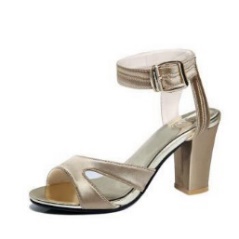 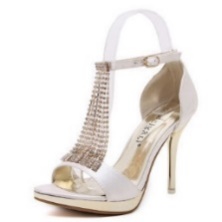 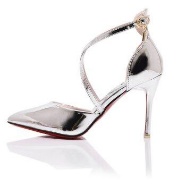 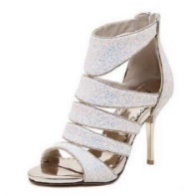 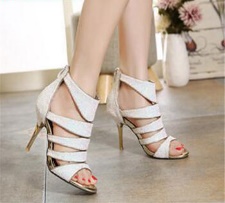 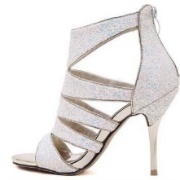 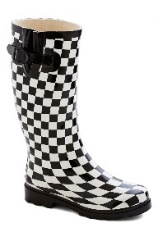 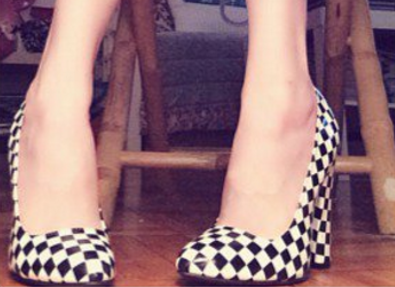 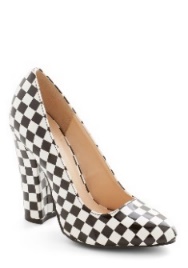 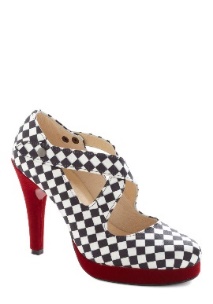 Successful 
examples
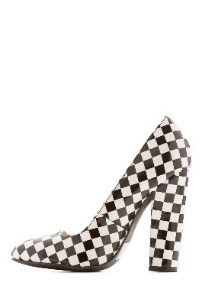 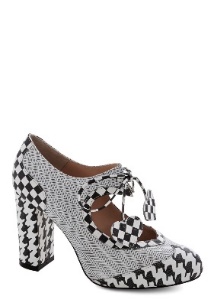 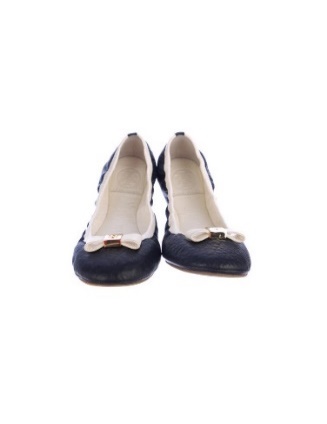 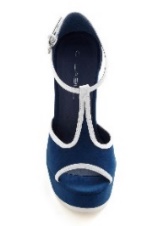 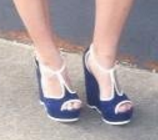 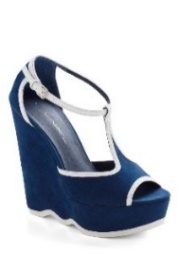 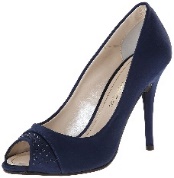 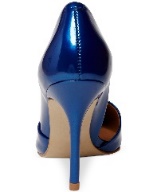 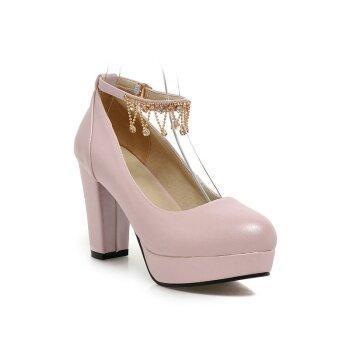 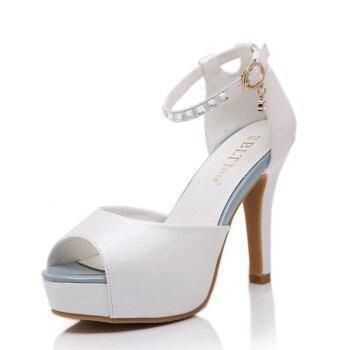 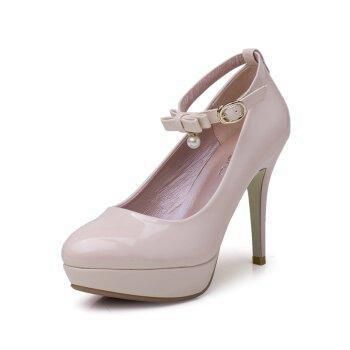 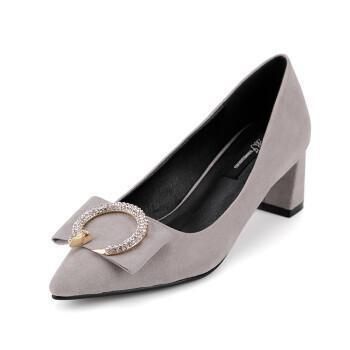 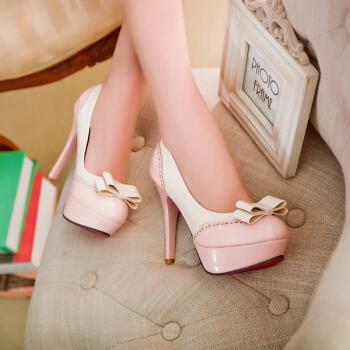 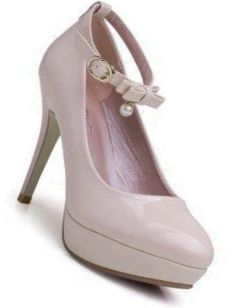 Failure case
15
[Speaker Notes: The results here illustrate the top-5 retrieval result in the dataset. The top three rows show the successful results and the bottom row is the failure case. Our proposed
method is capable of finding the exact same shoes even in different viewpoints. Moreover, the false positives looks quite similar to the query. The failure example may be caused by the background clutter and the proposed method fails to capture the appearances for tiny area like the strap of the shoes.]
Summary
Street-to-shop shoe retrieval via a multi-scale viewpoint invariant triplet network

Different weights to the triplets from the same scenario or different scenarios

In the future, we will expand our cross-scenario shoe dataset and incorporate the semantic shoe attribute into the feature learning process
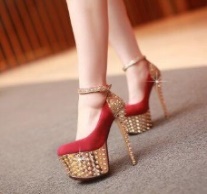 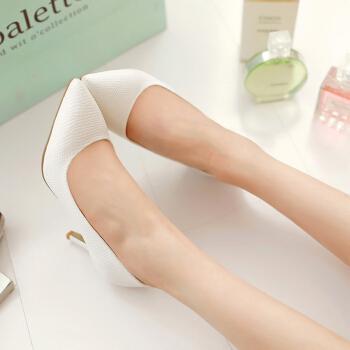 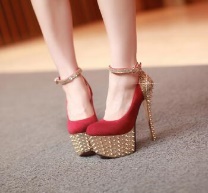 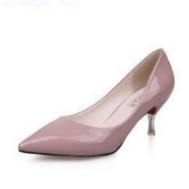 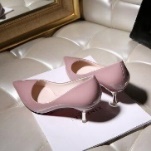 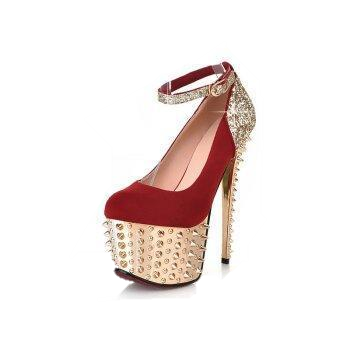 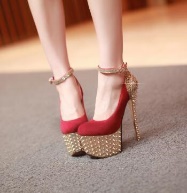 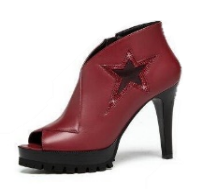 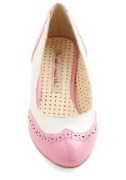 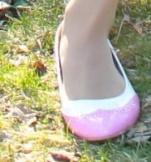 16
[Speaker Notes: In summary, 

We address the street-to-shop shoe retrieval problem via a multi-scale viewpoint invariant triplet network. It embeds the feature of images for the same shoes similar to each other. 

We also assign different weights to the triplets from the same scenario or different scenarios. Experiments performed on our newly built data show the effectiveness of our proposed method. 

In the future, we plan to expand our cross-scenario shoe dataset and incorporate the semantic shoe attribute classification into the retrieval process.]
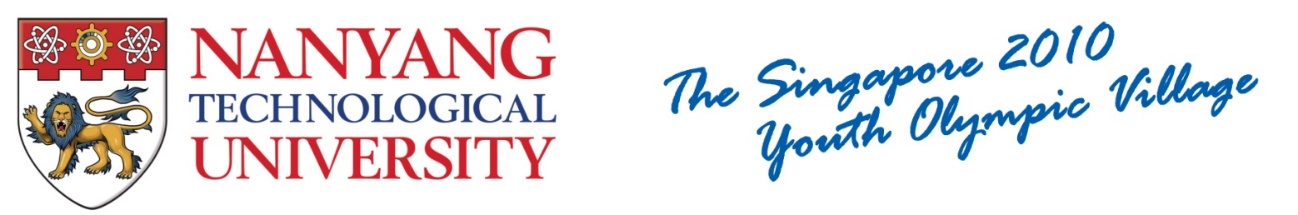 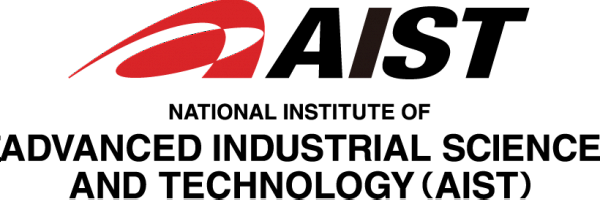 Thank you! Q & A
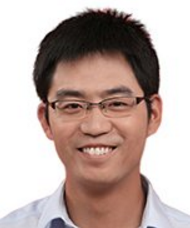 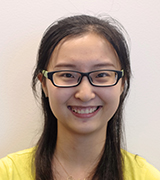 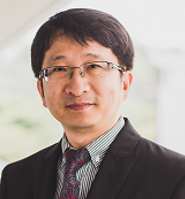 Huijing Zhan1
Boxin Shi2
Alex. C. Kot1
1Rapid-Rich Object Search Lab, Nanyang Technological University,
2Artificial Intelligence Research Center, National Institute of Advanced Industrial Science and Technology (AIST)